ОТЧЕТоб исполнении бюджета Тосненского городского поселения Тосненского района Ленинградской области за 2019 год
Исполнение бюджета Тосненского городского поселения за 2019 год:
Доходы – 396 545,5 тыс. рублей;
Расходы – 482 205,2 тыс. рублей;
Дефицит бюджета – 85 659,7 тыс. рублей.
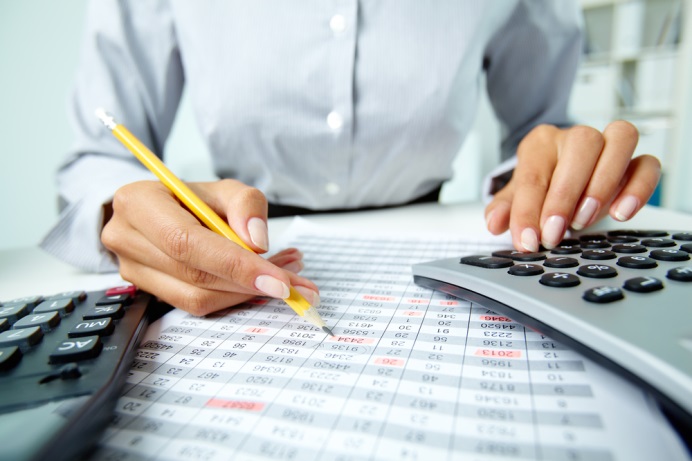 ИСПОЛНЕНИЕ ДОХОДОВ
бюджета Тосненского городского поселения Тосненского района Ленинградской области за 2019 год
Фактическое поступление доходов бюджета  –                       396 545,5 тыс. рублей (101,0%)
ИСПОЛНЕНИЕ НАЛОГОВЫХ ДОХОДОВ бюджета Тосненского городского поселенияТосненского района Ленинградской области за 2019 год201 625,3 тыс. рублей
тыс. рублей
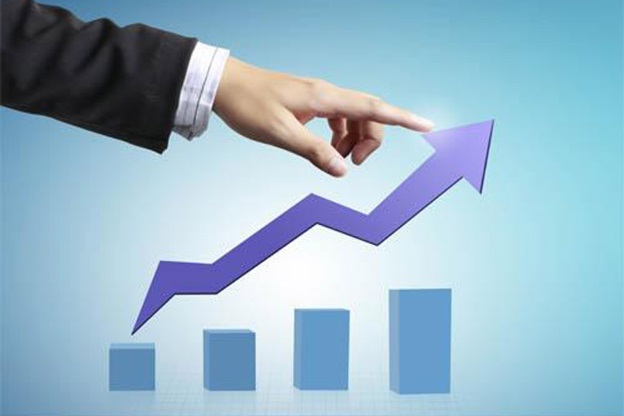 ИСПОЛНЕНИЕ НЕНАЛОГОВЫХ ДОХОДОВ бюджета Тосненского городского поселения Тосненского района Ленинградской области за 2019 год70 267,6 тыс. рублей
тыс. рублей
Безвозмездные поступления из других уровней бюджетной системы РФ на решение вопросов местного значения – 124 652,6 тыс. руб.
ИСПОЛНЕНИЕ РАСХОДОВ БЮДЖЕТА Тосненского городского поселения Тосненского района Ленинградской области за 2019 год
Общая сумма расходов – 482 205,2 тыс. рублей (96,3%)
Расходы бюджета Тосненского городского поселения 
Тосненского района Ленинградской области
 за 2019 год
482 205,2 тыс. рублей
Непрограммные расходы
Программные расходы
49 080,2 тыс. рублей 10,2 %
433 125,0 тыс. рублей 89,8%
Муниципальные программы  Тосненского городского поселения 
Тосненского района Ленинградской области
Муниципальная программа "Развитие коммунальной инфраструктуры, дорожного хозяйства и благоустройства территорий Тосненского городского поселения Тосненского района Ленинградской области" 
 274 592,7 тыс. рублей
Подпрограмма "Обеспечение населения Тосненского городского поселения Тосненского района Ленинградской области питьевой " 
96 636,0 тыс. рублей
Подпрограмма "Развитие автомобильных дорог Тосненского городского поселения Тосненского района Ленинградской области"
27 287,2 тыс. рублей
Подпрограмма "Благоустройство  территории Тосненского городского поселения Тосненского района Ленинградской области" 
133 677,9 тыс. рублей
Подпрограмма "Газификация индивидуальных жилых домов, расположенных на территории Тосненского городского поселения Тосненского района Ленинградской области»
16 991,5 тыс. рублей
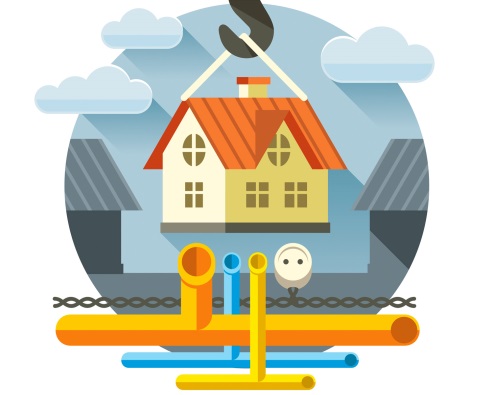 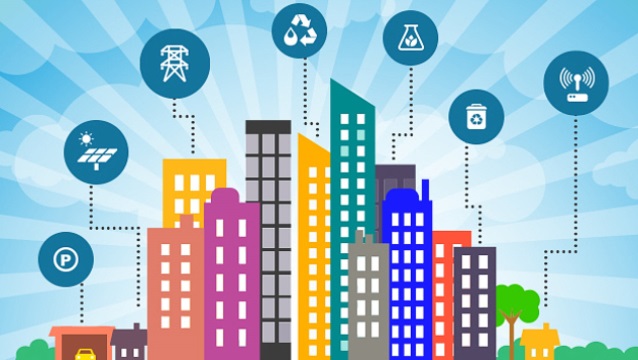 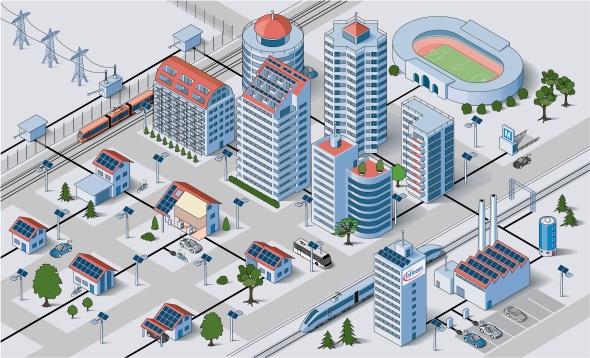 Мероприятия по благоустройству и содержанию территорий Тосненского городского поселения – 31 330,0 тыс. рублей:
- оплату электроэнергии уличного освещения,
- работ по содержанию и ремонту системы ливневой канализации г. Тосно,
- работ по благоустройству и озеленению территории Тосненского городского поселения г. Тосно по пр. Ленина,              ул. Горького, ул.Победы и во дворе д.4, 6/8 ул. Радищева,
- работ по благоустройству монумента в пос. Ушаки,
- работ по обустройству детских игровых и спортивных площадок с благоустройством прилегающей территории по адресам: г. Тосно ул. Чехова д.5, пр. Ленина д.10; пос. Строение; д. Тарасово,
- работ по разработке дизайн - проектов благоустройства территорий Тосненского городского поселения, по подготовке рабочей документации по благоустройству центральной площади г. Тосно и проекта спортивного парка г. Тосно,
- работ по разработке сметной документации по ремонту дворовых территорий г. Тосно,
- оплату услуг по ведению строительного контроля и лабораторного сопровождения по благоустройству дворовых территорий г. Тосно,
- приобретение малых архитектурных форм (пешеходные ограждения, уличные указатели, газонные металлические ограждения),
- праздничное оформление территории г. Тосно и демонтаж украшений,
- проведение комплекса мероприятий, направленных на энергосбережение и повышение энергетической эффективности использования энергетических ресурсов при эксплуатации объектов уличного освещения.
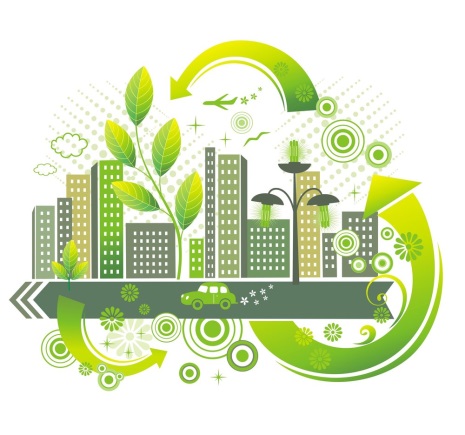 Финансирование деятельности  МКУ«Управление зданиями, сооружениями и объектами внешнего благоустройства» 
в целях содержания и благоустройства территории 
 102 347,9 тыс. рублей.
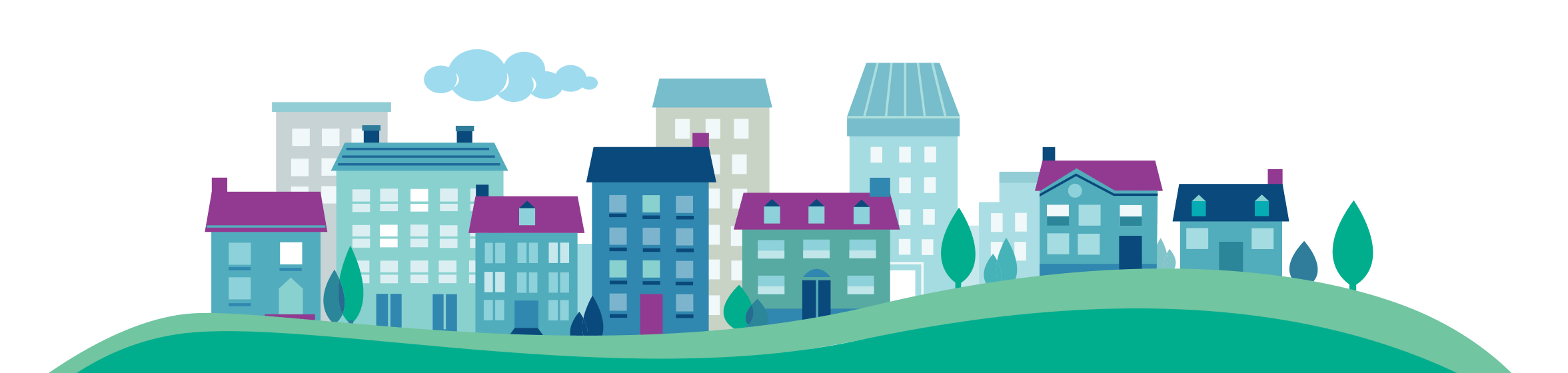 Выполнение работ по объекту: «Реконструкция КОС г. Тосно, ул. Урицкого д.57» - 80 631,2 тыс. руб. (в том числе 75 220,4 тыс. руб.- средства областного бюджета и 5 410,8 тыс. руб. – средства местного бюджета);

Проведение государственной экспертизы проектной документации и результатов инженерных изысканий для строительства объекта: «Централизованное водоснабжение индивидуального жилищного строительства в г. Тосно» - 943,1 тыс. руб.

Ремонт канализационной насосной станции ул. Горького у д.8 г. Тосно и технический надзор за выполнением работ; ремонт участка сети холодного водоснабжения в д.Андрианово у скважины; устройство колодцев и обустройство ограждения колодца в с. Ушаки, ул. Трудовая, д.18; ремонт объектов водоснабжения и водоотведения в д. Тарасово; работы по холодному водоснабжению д.12 ул. Советская г. Тосно; гидродинамическая промывка канализационной сети ул. Рабочая, д.2, г. Тосно; ремонт шахтных колодцев с. Ушаки и д. Жары; бурение скважины с установкой ручной колонки в д. Авати; приобретение дизельного источника электропитания скважины № 14 г. Тосно; лабораторное исследование питьевой воды шахтных колодцев; санитарная обработка 32 колодцев; выполнение аварийных работ на сетях водоснабжения и водоотведения по адресу: г. Тосно, ул. Советская, д.12 и ремонт водонапорной башни в д.Андрианово) – 15 061,7 тыс. руб.
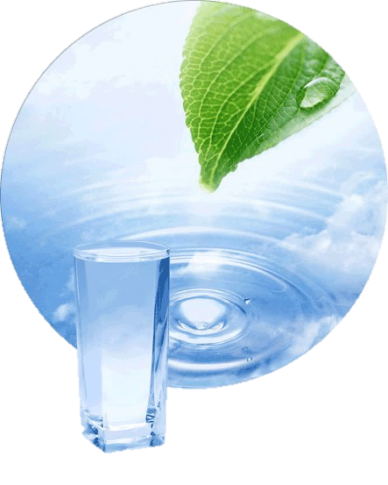 Мероприятия  по капитальному ремонту и ремонту дворовых территорий многоквартирных домов, проездов к дворовым территориям многоквартирных домов  -                16 412,8 тыс. рублей.
Средства направлены на:
- ремонт дворовых территорий в г. Тосно ул. Горького, д. 17, 21, 23; ул. Блинникова д.14, 16, 18, 20; ул. Рабочая д.10; ш. Барыбина, д.11,13; пр. Ленина д.12, 14, 65;
- проверка сметной документации по ремонту дворовых территорий;
- технический надзор (контроль) за выполнением работ по ремонту улично-дорожной сети;	
- итоговая приемка работ по ремонту дворовой территории многоквартирных домов № 12,14 по пр. Ленина г. Тосно; ремонту съездов с региональной дороги к домам № 5,9 по ул. Заводская в дер. Новолисино, ямочный ремонт между д.8 и 9 по ул. Заводская, ремонт внутридворовой территории у д.6 по ул. Заводская, ремонт проезда к д.1,2,3 по ул. Заводская в дер. Новолисино;
Мероприятия  по капитальному ремонту и ремонту автомобильных дорог общего пользования местного значения –     6 504,4 тыс. рублей (в том числе: 5 607,9 тыс. рублей – средства областного бюджет и 896,5 тыс. рублей – средства местного бюджета)
Средства направлены на:
В рамках данных мероприятий выполнены:
- ремонт участка автодороги по ул. Советская от пр. Ленина до ул. Радищева в г. Тосно,  
- ремонт подъезда к железной дороге "Тосно-2" от Московского ш. до ул. Саблинская, 
- ремонт участка автодороги по ул. Ленина и ул. Вокзальная в                    с. Ушаки;
- разработка и проверка сметной документации по ремонту автодорог, технический надзор (контроль) за выполнением работ по ремонту улично-дорожной сети на территории Тосненского городского поселения;
Мероприятия по содержанию автомобильных дорог, расположенных на территории Тосненского городского поселения – 4 370,0 тыс. рублей.
- содержание светофоров; 
- нанесение горизонтальной дорожной разметки;
- замена и установка недостающих дорожных знаков, искусственных неровностей;
- обустройство улично-дорожной сети остановочными пунктами;
- разработка комплексной схемы организации дорожного движения;
- подготовка проекта организации дорожного движения Тосненского городского поселения.
Бюджетные инвестиции в объекты капитального строительства объектов газификации 13 620,6 тыс. рублей, в том числе:
по объекту: «Газораспределительная сеть к индивидуальным жилым домам по ул. Октябрьская, ул. Чкалова, ул. Володарского, 1-ый Октябрьский проезд, 2-ой Октябрьский проезд, 1-ый Чкаловский проезд, 2-ой Чкаловский проезд, 3-ий Чкаловский проезд, проезд Володарского, Заводская набережная» - 5 344,5 тыс. руб. (в том числе 3 704,7 тыс. руб.- средства областного бюджета и  1 639,8 тыс. руб. – средства местного бюджета);
по объекту: «Газораспределительная сеть к индивидуальным жилым домам по ул. Урицкого,           ул. Шапкинская, Заводская набережная, ул. Октябрьская» -   6 832,3 тыс. руб. (в том числе 5 718,4 тыс. руб.- средства областного бюджета и 1 113,9 тыс. руб. – средства местного бюджета;
по объекту: «Газораспределительная сеть к индивидуальным жилым домам пос. Строение» - 
         1 176,8 тыс. руб.;
по объекту: «Газораспределительная сеть к индивидуальным жилым домам по ул. Вокзальной             г. Тосно» - 207,1 тыс. руб.;
по объекту: «Наружные сети газоснабжения к индивидуальным жилым домам по ул. Рабочая, Московскому шоссе г. Тосно» - 59,9 тыс. руб.;
Мероприятия по обслуживанию объектов газификации – 3 370,9 тыс. рублей
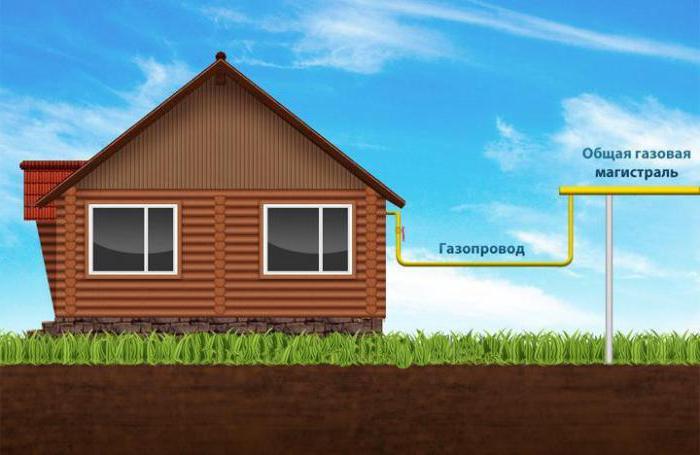 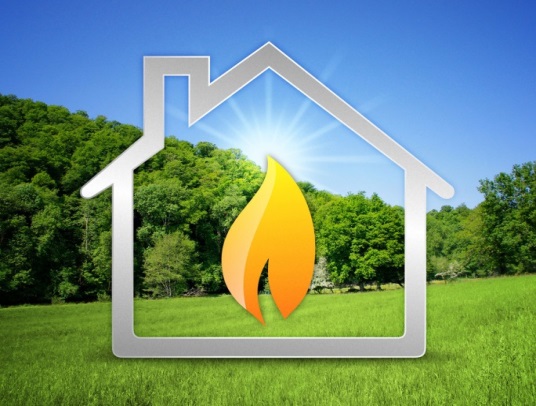 Муниципальная программа «Формирование современной городской среды на территории Тосненского городского поселения Тосненского района Ленинградской области на 2018-2024 годы» направлено 39 632,0 тыс. руб. 

(из них: 13 024,0 тыс. руб.- за счет средств федерального бюджета, 23 976,0 тыс. руб.- за счет средств областного бюджета и 2 623,2 тыс. руб. – за счет средств местного бюджета)
Средства направлены на:
Благоустройство территории между домами № 61 и № 65 по пр. Ленина  г. Тосно - 18 000,0 тыс. руб.
Благоустройство дворовой территории у многоквартирных домов № 11, 13 по              ул. М. Горького и №12 по ул. Советская в     г. Тосно - 21 632,0 тыс. руб.
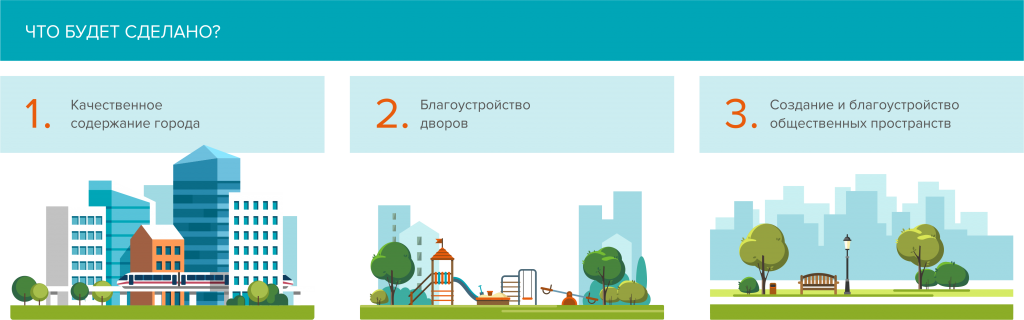 Средства направлены: 

техническое обслуживание электроустановок сетей уличного освещения – 6 766,0 тыс. руб.

ремонт и обустройство уличного освещения – 1 062,7 тыс. руб.

экологическую паспортизацию и транспортировку отходов 1-4 класса опасности    люминесцентных ламп и светильников - 171,3 тыс. руб.

технологическое присоединения к электрическим сетям объектов уличного освещения г.Тосно – 137,5 тыс. руб.

-  замену приборов учета энергоресурсов, водоснабжения и установку газового прибора – 75,8 тыс. руб.
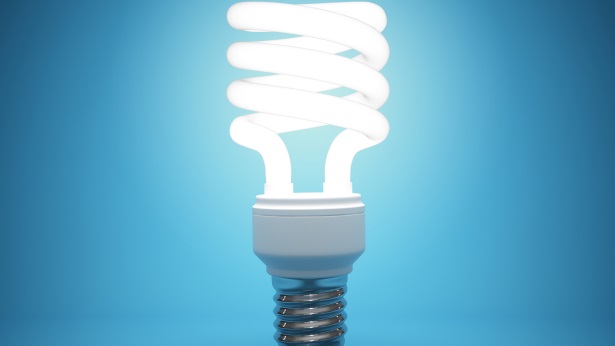 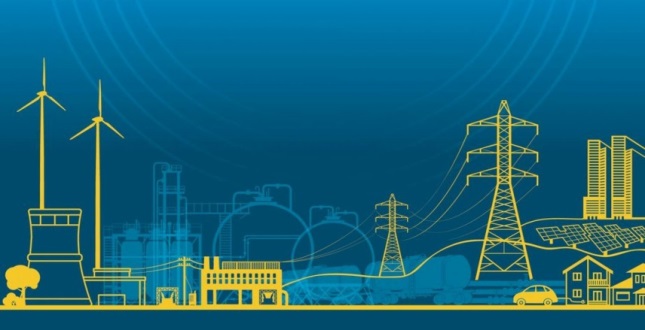 На развитие социально-культурной сферы Тосненского городского поселения в 2019 году направлено 21,6% расходной части бюджета, что составляет 104 142,3 тыс. рублей
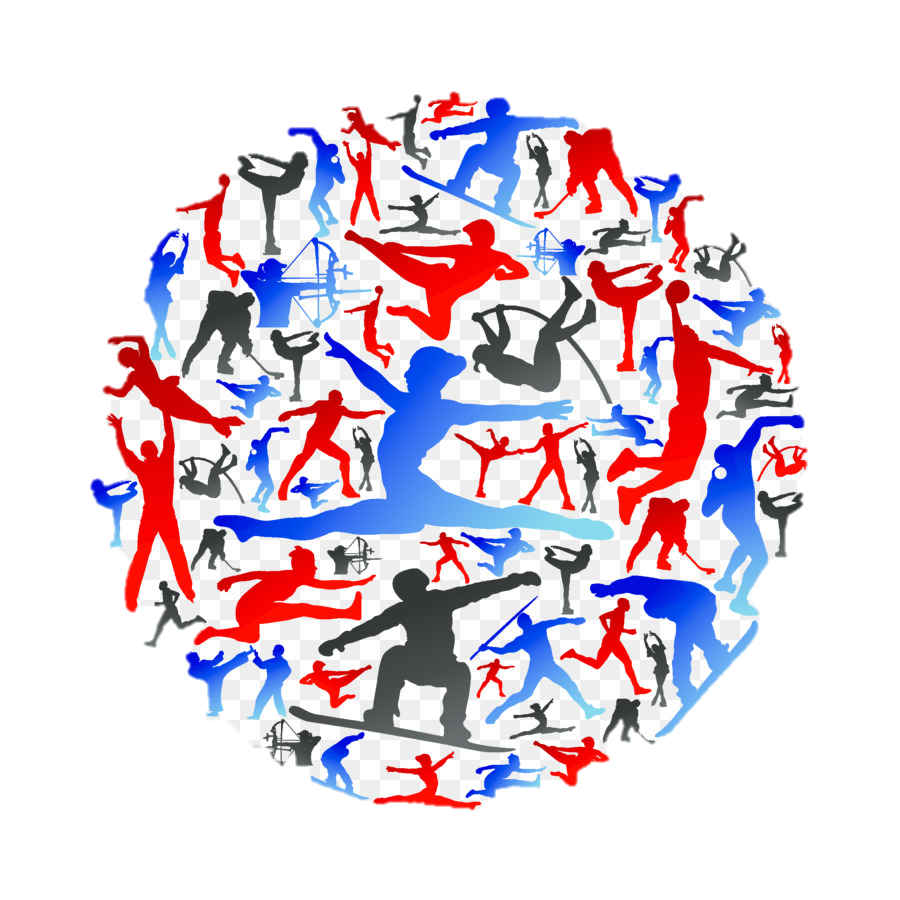 По данному направлению средства расходовались в соответствии с  2 муниципальными программами
Муниципальная программа "Развитие культуры в Тосненском городском поселении Тосненского района Ленинградской области"          67 234,2 тыс. рублей
По подпрограмме «Развитие культурно - досуговой деятельности в Тосненском городском поселении Тосненского района Ленинградской области»  израсходовано            63 934,2 тыс. руб., в том числе:
- на обеспечение деятельности учреждений культуры в сумме 61 816,6 тыс. руб., из них:
 МКУ «СКК «Космонавт» (с учетом 3-х подростковых клубов) – 39 244,9 тыс. руб.;
МКУК «Тарасовский СДК» – 10 006,4 тыс. руб.;
МКУК «Ушакинский ЦДНТ» – 12 565,3 тыс. руб.;
- на организацию и проведение  мероприятий в области культуры – 1 897,6 тыс. руб.;
- на организацию и проведение  мероприятий с подростковыми клубами – 220,0 тыс. руб.
 По подпрограмме «Развитие и модернизация объектов культуры Тосненского городского поселения Тосненского района Ленинградской области» израсходовано           3 300,0 тыс. руб. на выполнение работ по ремонту здания МКУК «Ушакинский ЦДНТ».
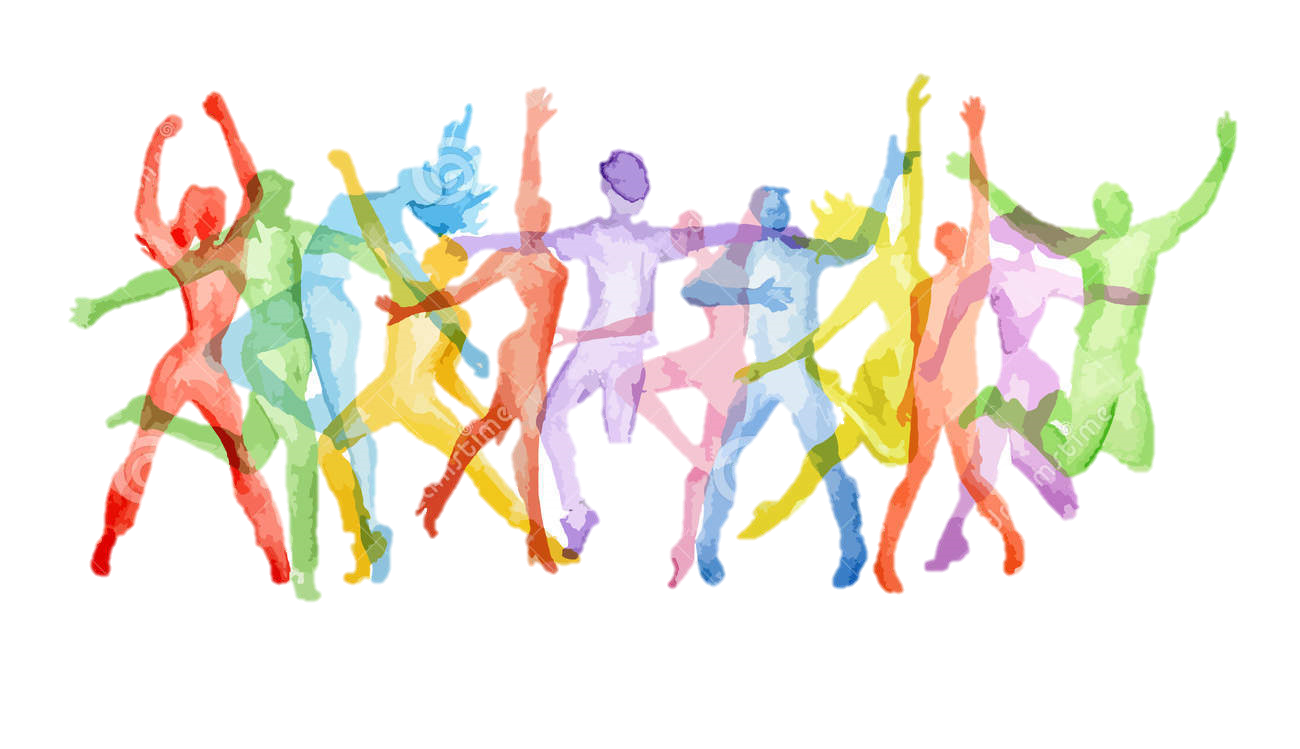 Муниципальная программа «Развитие физической культуры и спорта на территории Тосненского городского поселения Тосненского района Ленинградской области»31 355,4 тыс. рублей
По подпрограмме «Обеспечение жителей Тосненского городского поселения Тосненского района Ленинградской области услугами в сфере физической культуры и спорта, оздоровления и досуга» осуществлялись расходы на обеспечение деятельности МКУ «СДЦ «Атлант» в сумме 19 108,1 тыс. руб.
По подпрограмме «Развитие объектов физической культуры и спорта в Тосненском городском поселении Тосненского района Ленинградской области» финансирование составило 10 331,2 тыс. руб. (в том числе 10 127,0 тыс. руб.- средства областного бюджета и 204,2 тыс. руб. – средства местного бюджета). Средства направлены на выполнение работ по объекту «Строительство универсальной спортивной площадки дер. Тарасово»;
По подпрограмме «Развитие физической культуры и массового спорта в Тосненском городском поселении Тосненского района Ленинградской области» на организацию, проведение физкультурных и спортивных мероприятий, а также организацию участия сборных команд в соревнованиях, расходы составили 1 396,2 тыс. рублей;
По подпрограмме «Развитие молодежной политики в Тосненском городском поселении Тосненского района Ленинградской области» на организацию временных рабочих мест для молодежи в летний период направлено 519,9 тыс. руб.
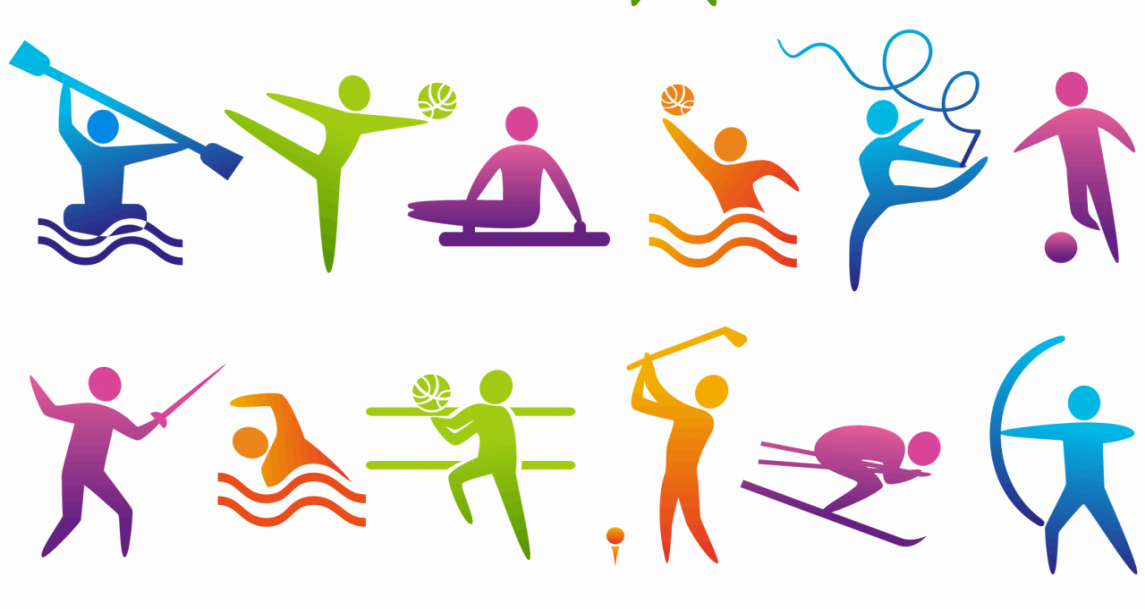 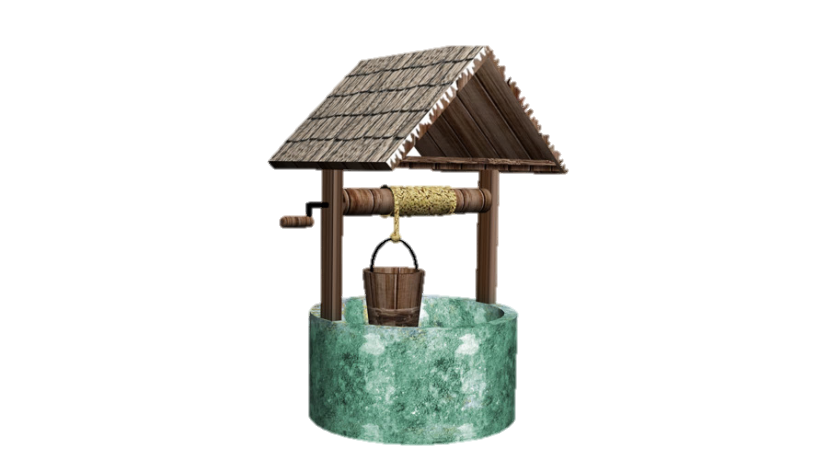 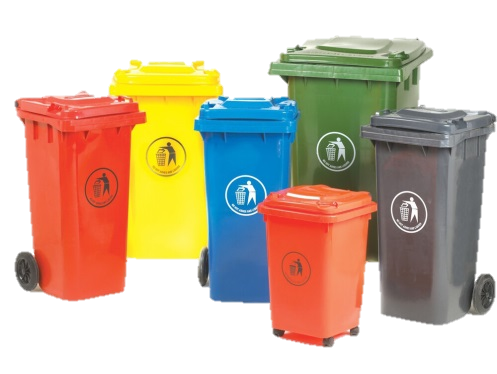 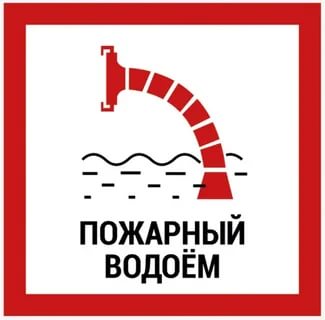 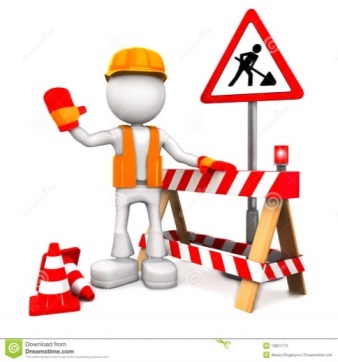 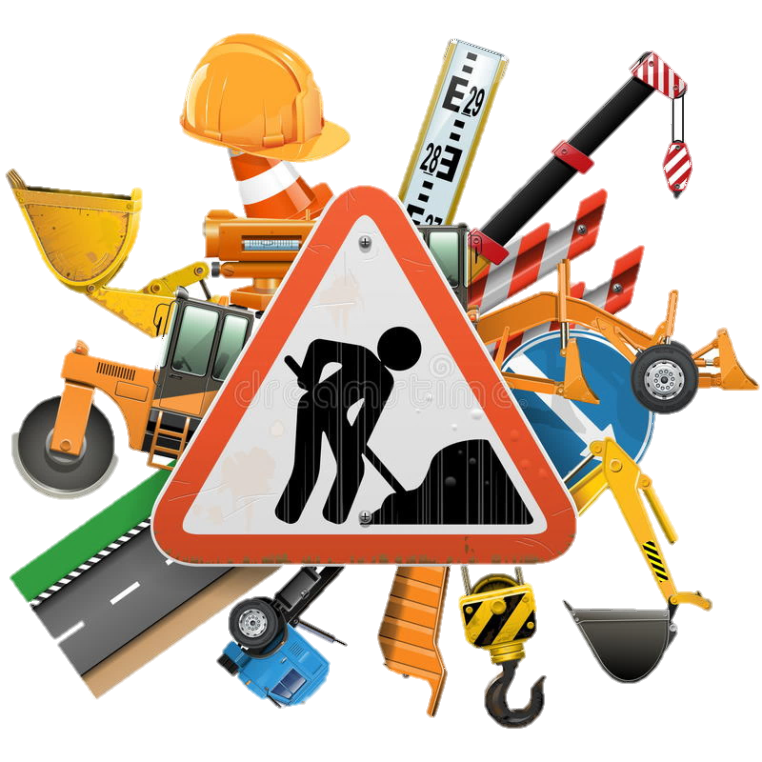 Муниципальная программа "Безопасность Тосненского городского поселения Тосненского района Ленинградской области"
2 759,3 тыс. рублей
Средства направлены на:

- проведение мероприятий по расширению, обслуживанию и содержанию АПК АИС «Безопасный город» - 1 151,9 тыс. руб.
- на реализацию мероприятий в области пожарной безопасности (замена и обслуживание пожарных гидрантов, устройство противопожарных опашек) – 722,0 тыс. руб.
- на реализацию мероприятий по созданию, обслуживанию и эксплуатации системы оповещения населения - 520,0 тыс. руб.
-  организация деятельности добровольной народной дружины – 365,4 тыс. руб.
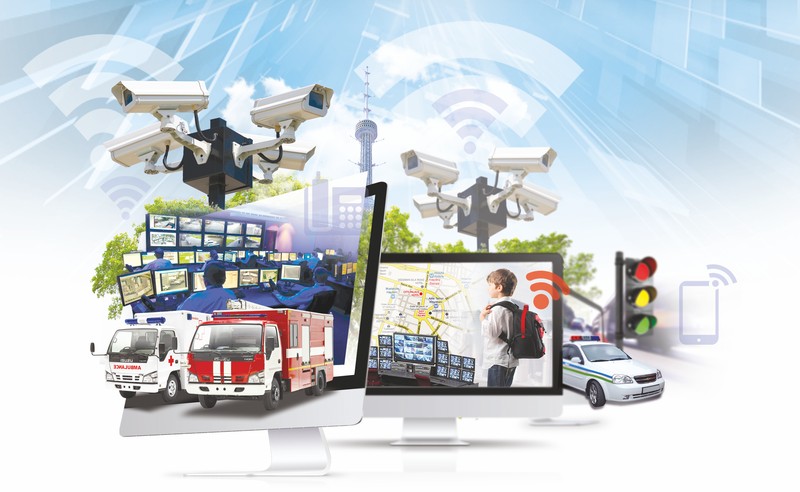 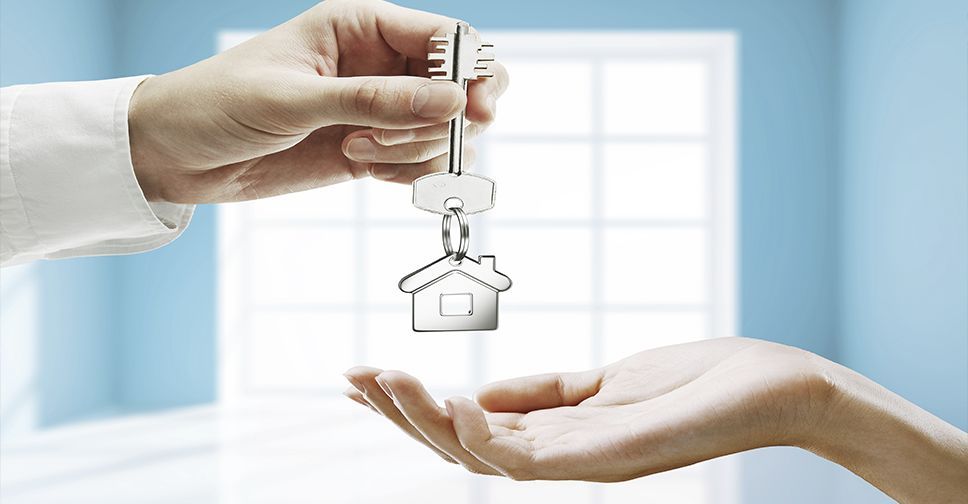 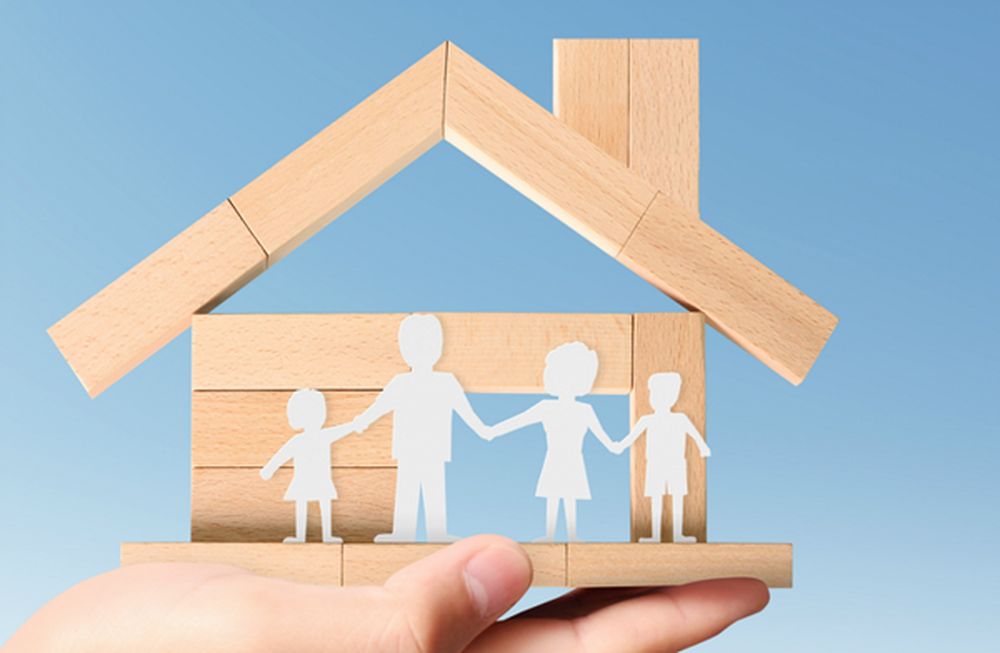 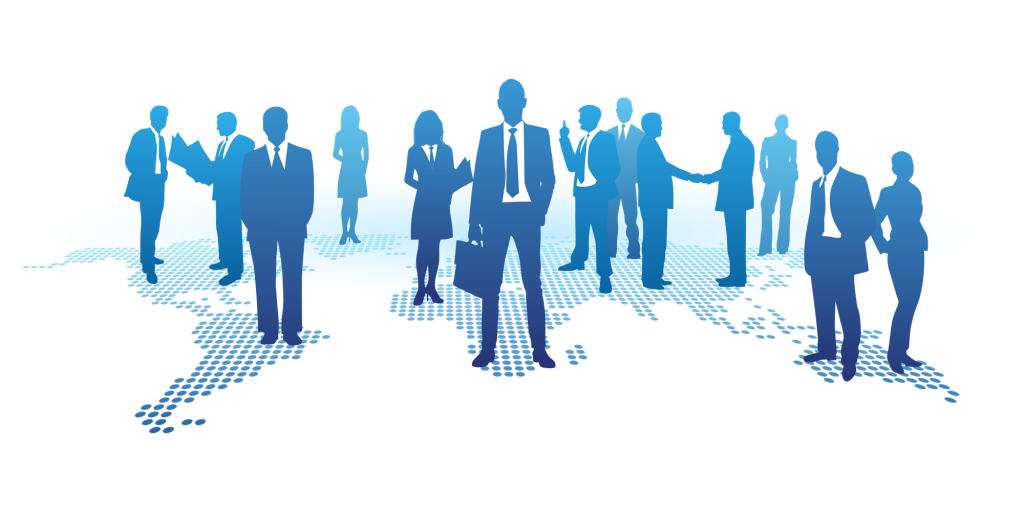 Непрограммные расходы
Непрограммные расходы в 2019 году составили 
49 080,2 тыс. руб., из них:
- мероприятия в области жилищного хозяйства (капитальный и текущий ремонт, содержание общего имущества многоквартирных домов, перечисление взносы на капитальный ремонт общего имущества многоквартирных домов Региональному оператору) - 10 294,6 тыс. руб.;
- решение вопросов в области национальной экономики - 10 159,7 тыс. руб.; 
- мероприятия по благоустройству и содержанию территорий - 1 775,3 тыс.руб.;
- мероприятия по обеспечению доступности общественного автомобильного транспорта, осуществляющего регулярные перевозки по муниципальным маршрутам - 1 235,1 тыс.руб.;
- мероприятия в области строительства, архитектуры и градостроительства - 198,0 тыс.руб.;
- мероприятия по землеустройству и землепользованию – 171,3 тыс. руб.;
- мероприятия в области коммунального хозяйства - 86,1 тыс. руб.;
- мероприятия по развитию общественной инфраструктуры (замена оконных блоков и сантехники в МКУ "СДЦ "Атлант") за счет средств областного бюджета – 589,0 тыс. руб.;
- решение общегосударственных вопросов – 19 860,8 тыс. руб.;
- мероприятия социальной политики – 4 710,3 тыс. руб.
Бюджетные инвестиции  в объекты капитального строительства и на приобретение объектов недвижимого имущества в муниципальную собственность за счет средств бюджета Тосненского городского поселения Тосненского района Ленинградской области в 2019 году
107 180,8 тыс. рублей, 
в том числе 94 664,8 тыс. руб. – средства областного бюджета Ленинградской области
-13 620,6 тыс. руб. - на выполнение работ по газификации индивидуальных жилых домов,  
- 80 631,3 тыс. руб. - на выполнение работ по объекту «Реконструкция КОС г.Тосно»,
- 10 331,2 тыс. руб. - на выполнение работ по объекту «Строительство универсальной спортивной площадки, дер. Тарасово»,
- 943,1 тыс. руб. -  на выполнение работ по объекту «Централизованное водоснабжение индивидуального жилищного строительства в г. Тосно»,
- 1 654,6 тыс .руб. - приобретение жилых помещений для предоставления гражданам по договору социального найма.
По отношению к 2018 году объем бюджетных инвестиций увеличился на  24 166,7 тыс. руб. или 29,1% (объем бюджетных инвестиций в 2018 году составил 83 014,1 тыс. руб.)
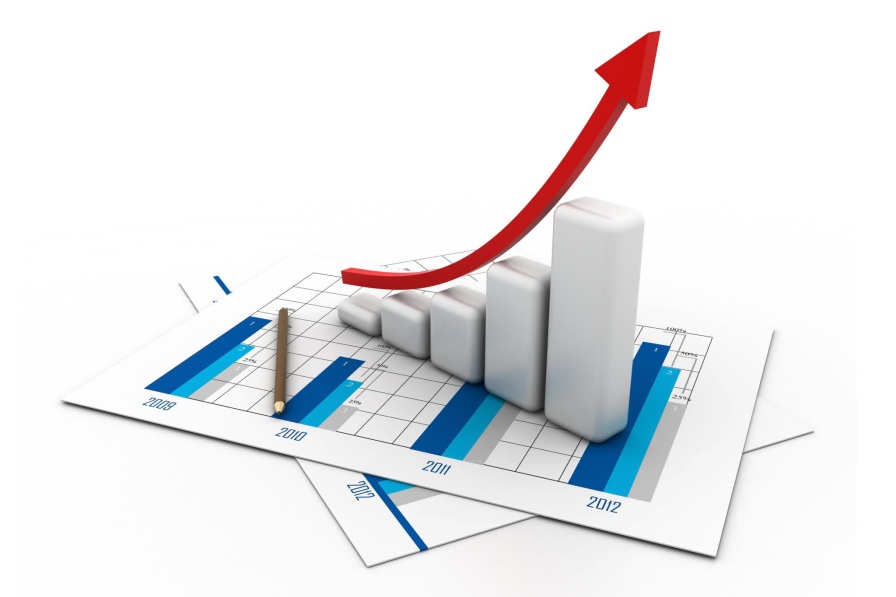 Спасибо за 
внимание!